ESTUDO  METÓDICO
  O  EVANGELHO  SEGUNDO  O  ESPIRITISMO
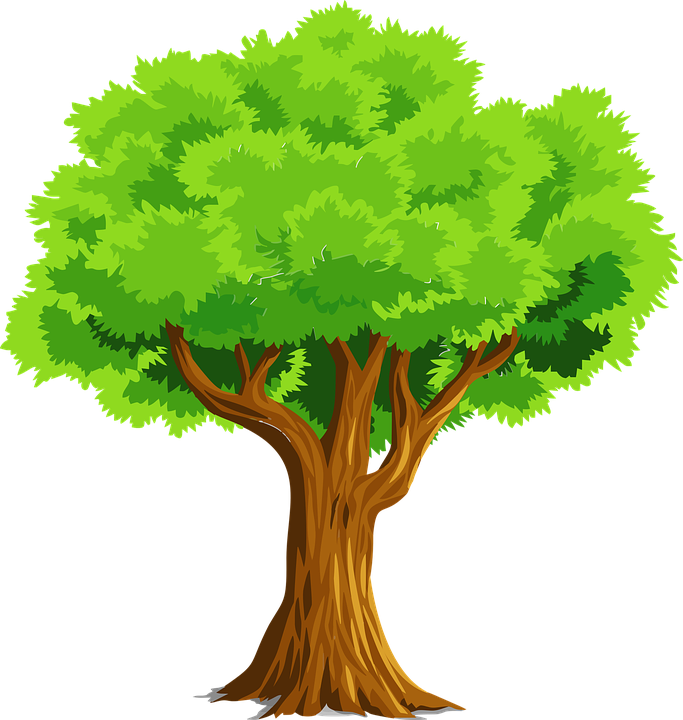 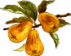 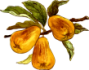 CAPÍTULO  14
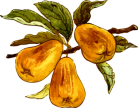 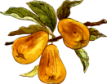 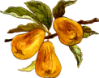 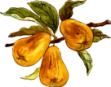 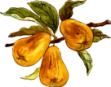 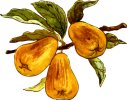 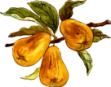 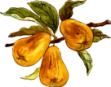 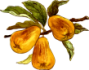 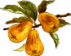 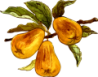 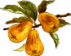 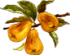 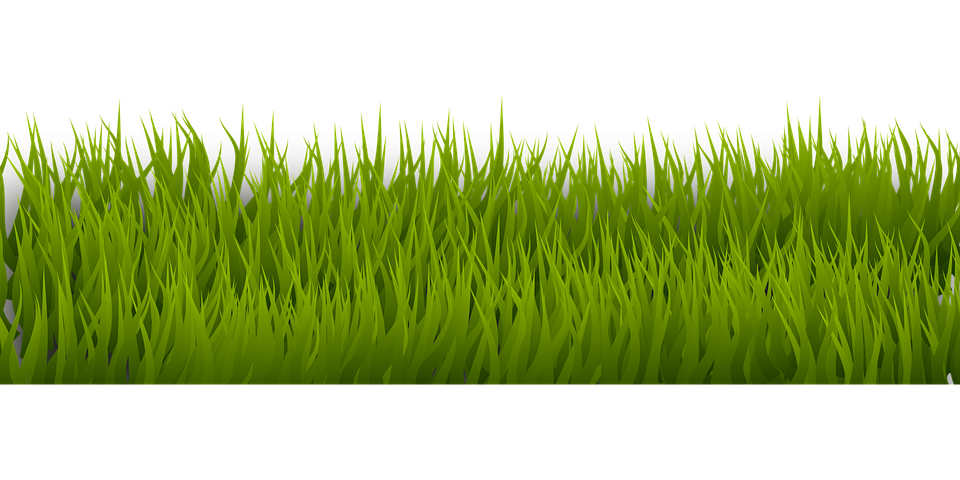 2. PARENTELA  CORPORAL  E 
              ESPIRITUAL
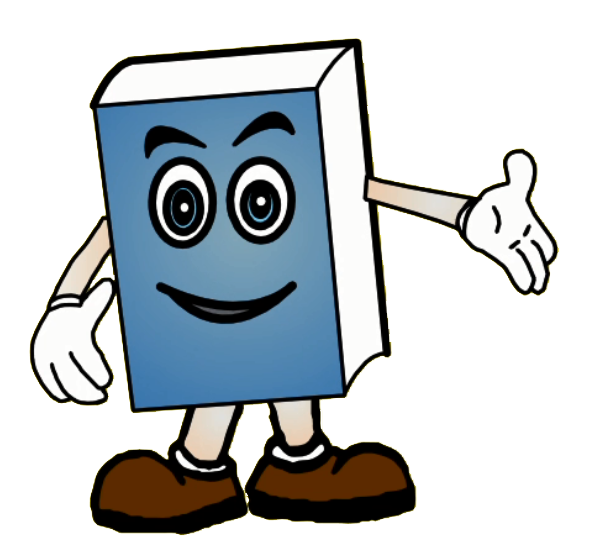 HONRAI  A  VOSSO  PAI  E  A  VOSSA  MÃE
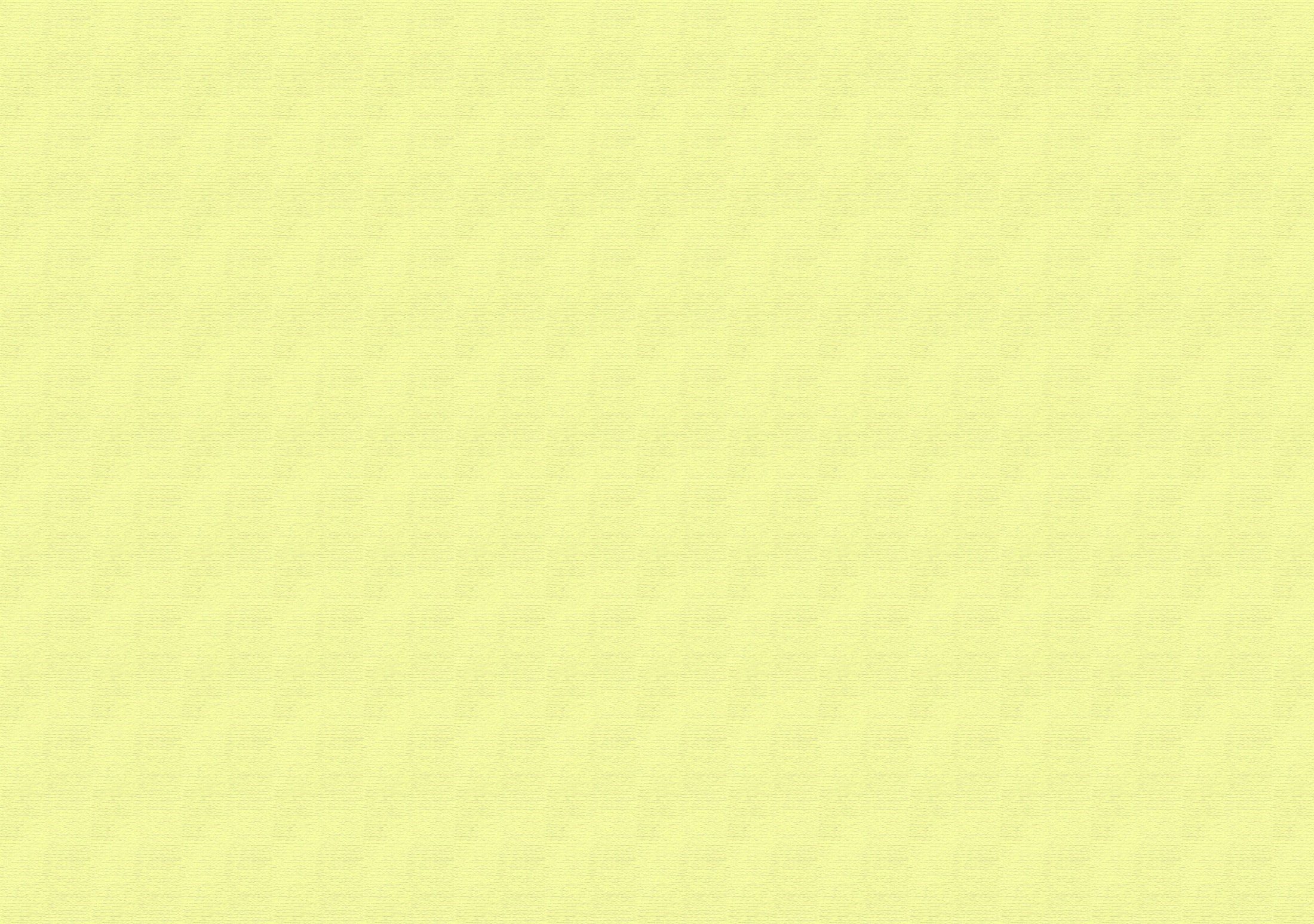 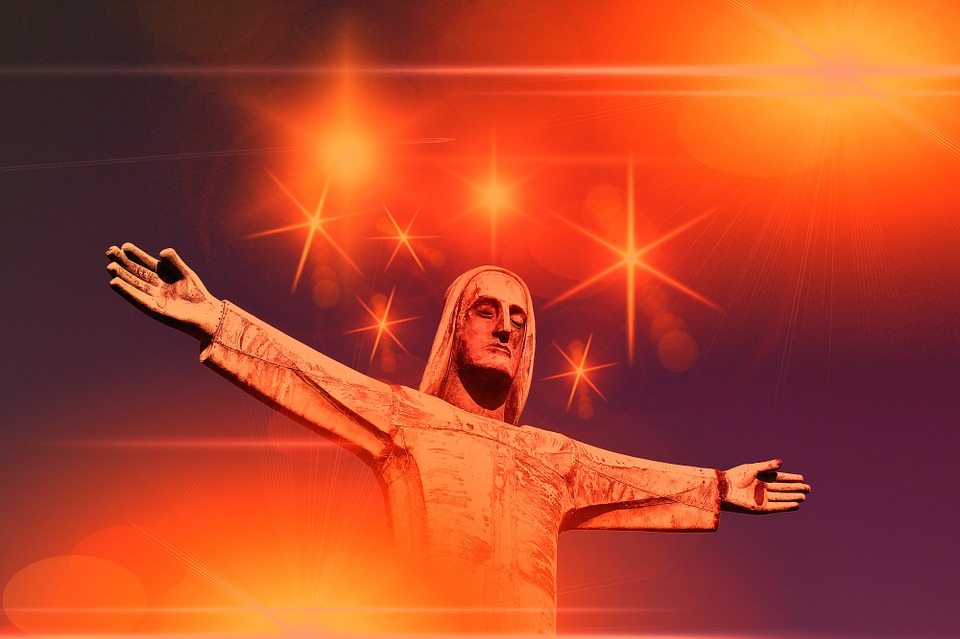 ENSINAMENTO  DE  JESUS
JESUS  ENCONTRAVA-SE  CERCADO  PELA  MULTIDÃO,  QUANDO  SUA  MÃE  E  SEUS
IRMÃOS  MANDARAM  CHAMÁ-LO.
POIS,  TODO  AQUELE  QUE  FAZ  A  VONTADE
DE  DEUS,  ESSE  É  MEU  IRMÃO,  
MINHA  IRMÃ  E  MINHA  MÃE.
OLHANDO  OS  QUE  ESTAVAM  AO  SEU  REDOR,  DISSE:  EIS  AQUI  MINHA  MÃE  E  MEUS  IRMÃOS;
(Marcos, 3:20-21  e  31  a  35;  Mateus, 12:46  a  50)
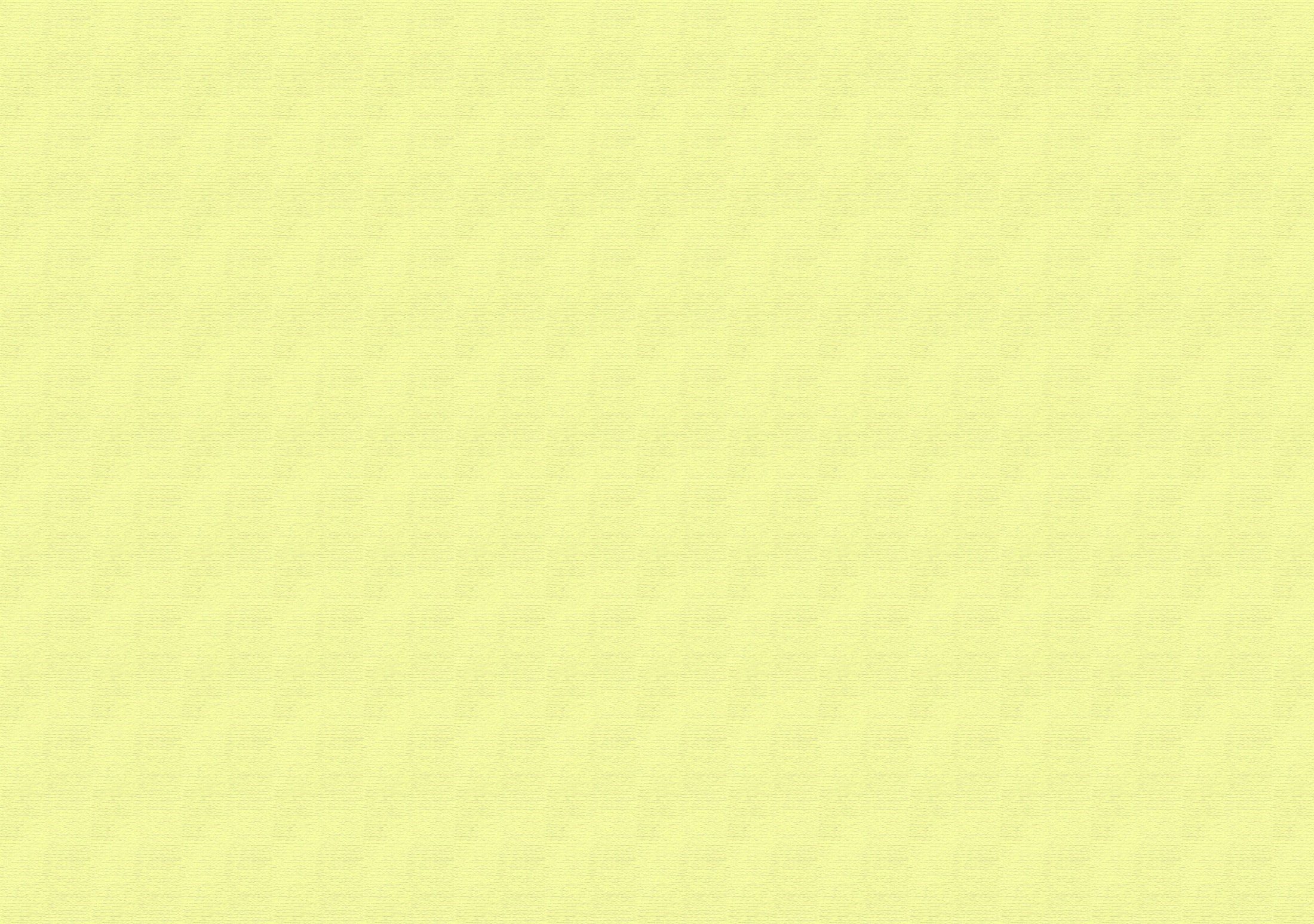 ATITUDE  DE  JESUS
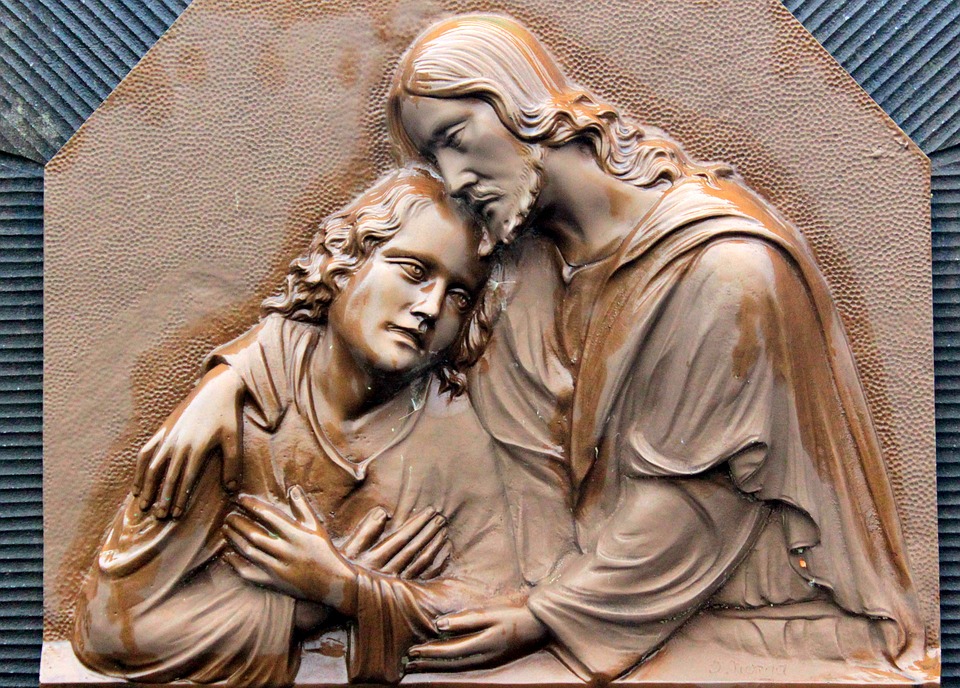 NÃO  ESTAVA  RENEGANDO  OS  SEUS  FAMILIARES.
EXPLICAVA  AS  DIFERENÇAS  ENTRE  AS  PARENTELAS:  CORPORAL  E  ESPIRITUAL.
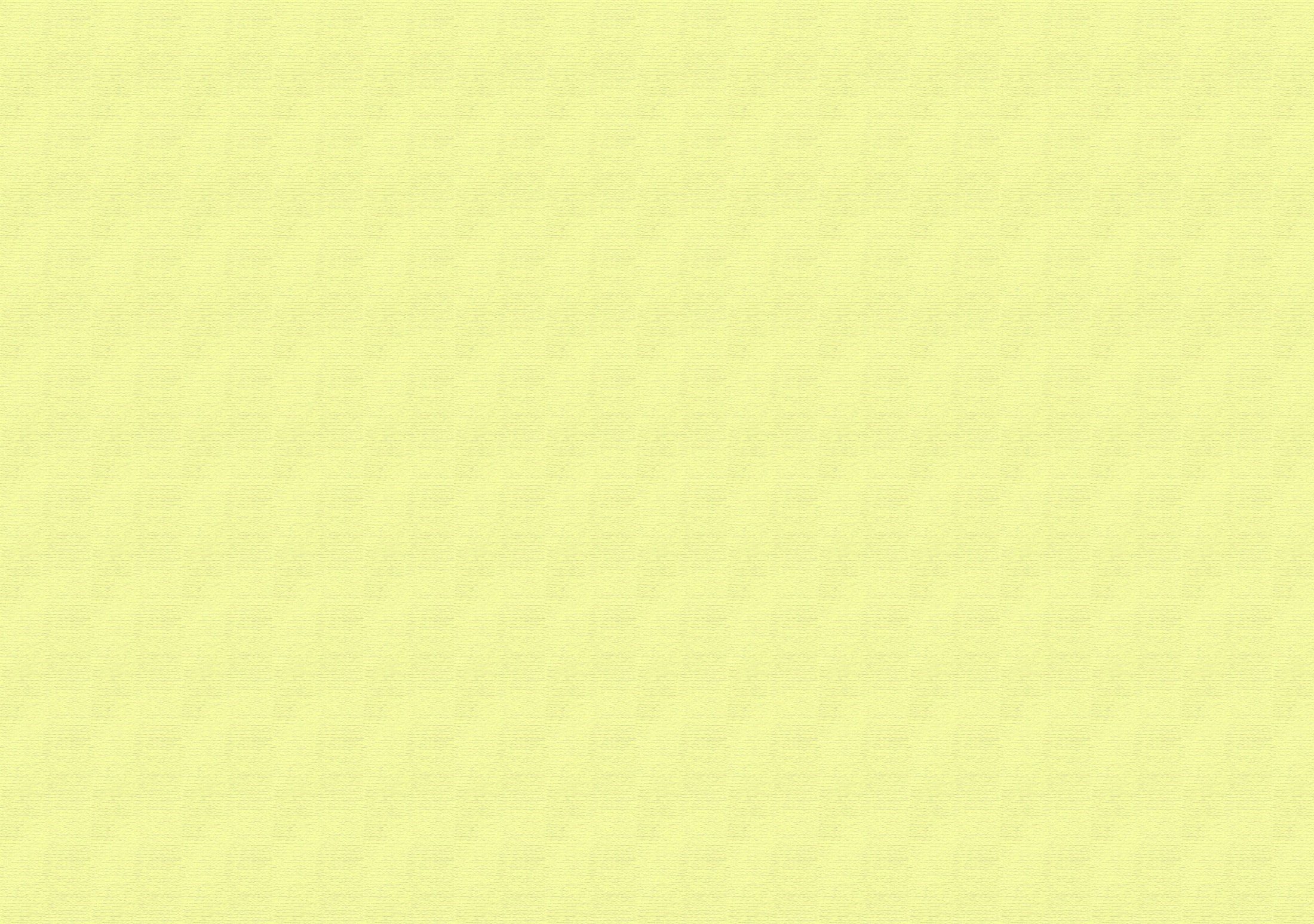 A  FAMÍLIA  PELOS  LAÇOS  CORPORAIS
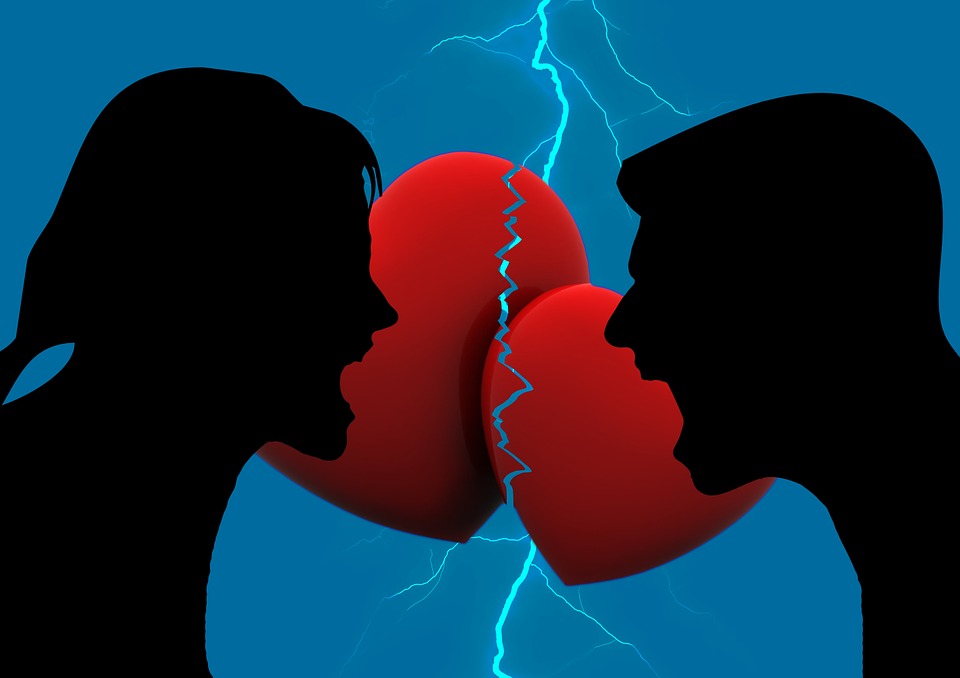 EXTINGUEM-SE  COM  O  TEMPO.
LAÇOS  DE  SANGUE.
FRÁGEIS  COMO  A  MATÉRIA.
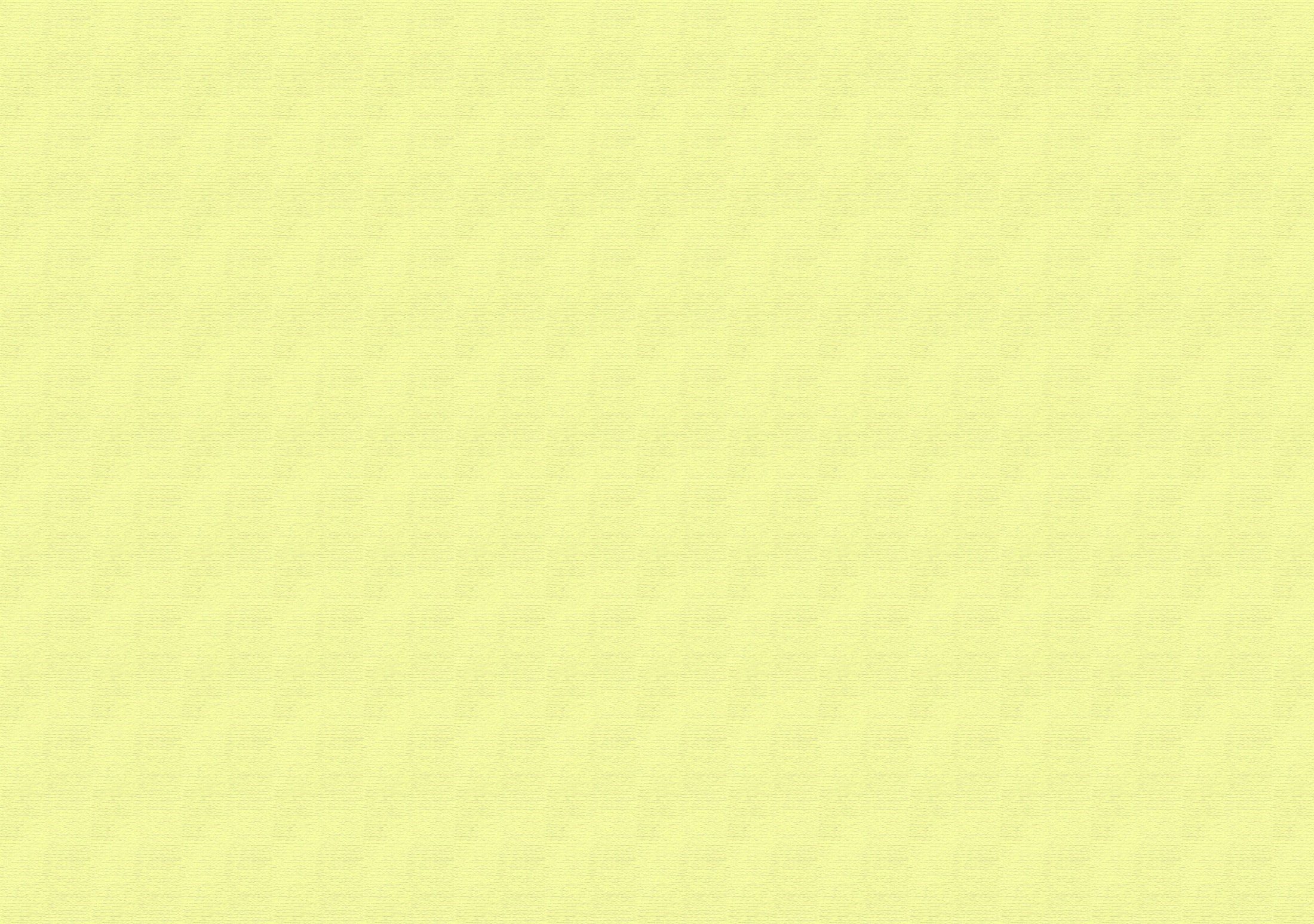 A  FAMÍLIA  PELOS  LAÇOS  ESPIRITUAIS
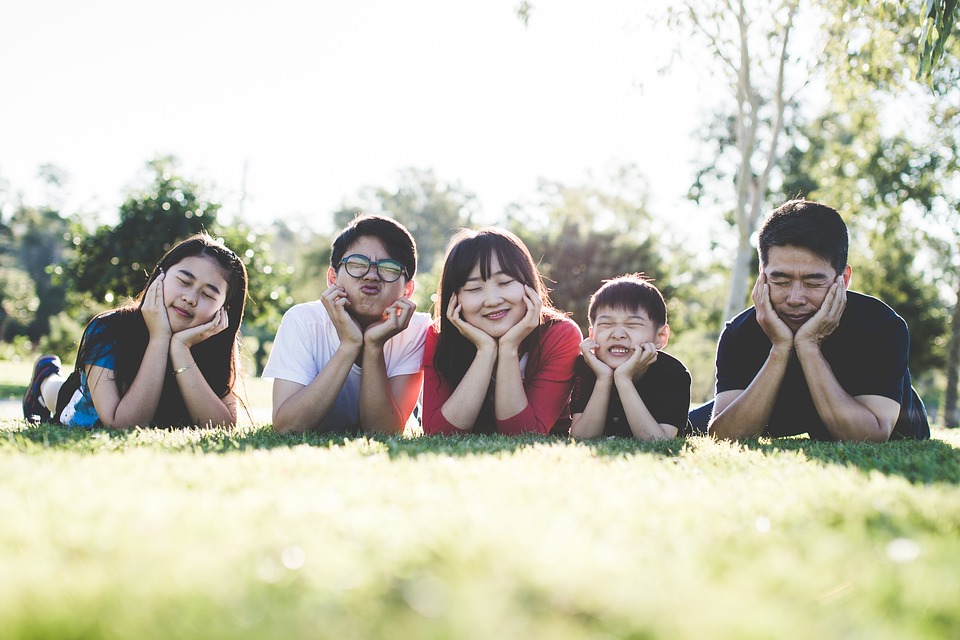 LAÇOS  FORTALECIDOS  PELA
PURIFICAÇÃO.
DURÁVEIS  E  PERPETUAM-SE.
CONCLUSÃO
COMENTÁRIO  DE  KARDEC
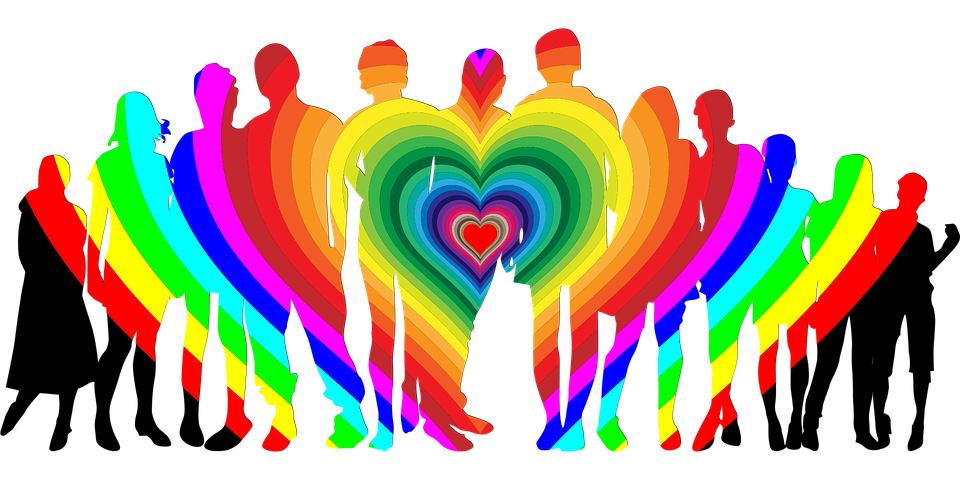 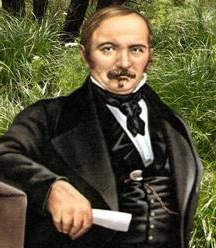 NÃO  SÃO  OS  LAÇOS  DA  CONSANGUINIDADE  OS  VERDADEIROS  LAÇOS  DE  FAMÍLIA  
E  SIM  OS  DA  SIMPATIA  E  DA  COMUNHÃO
DAS  IDEIAS.
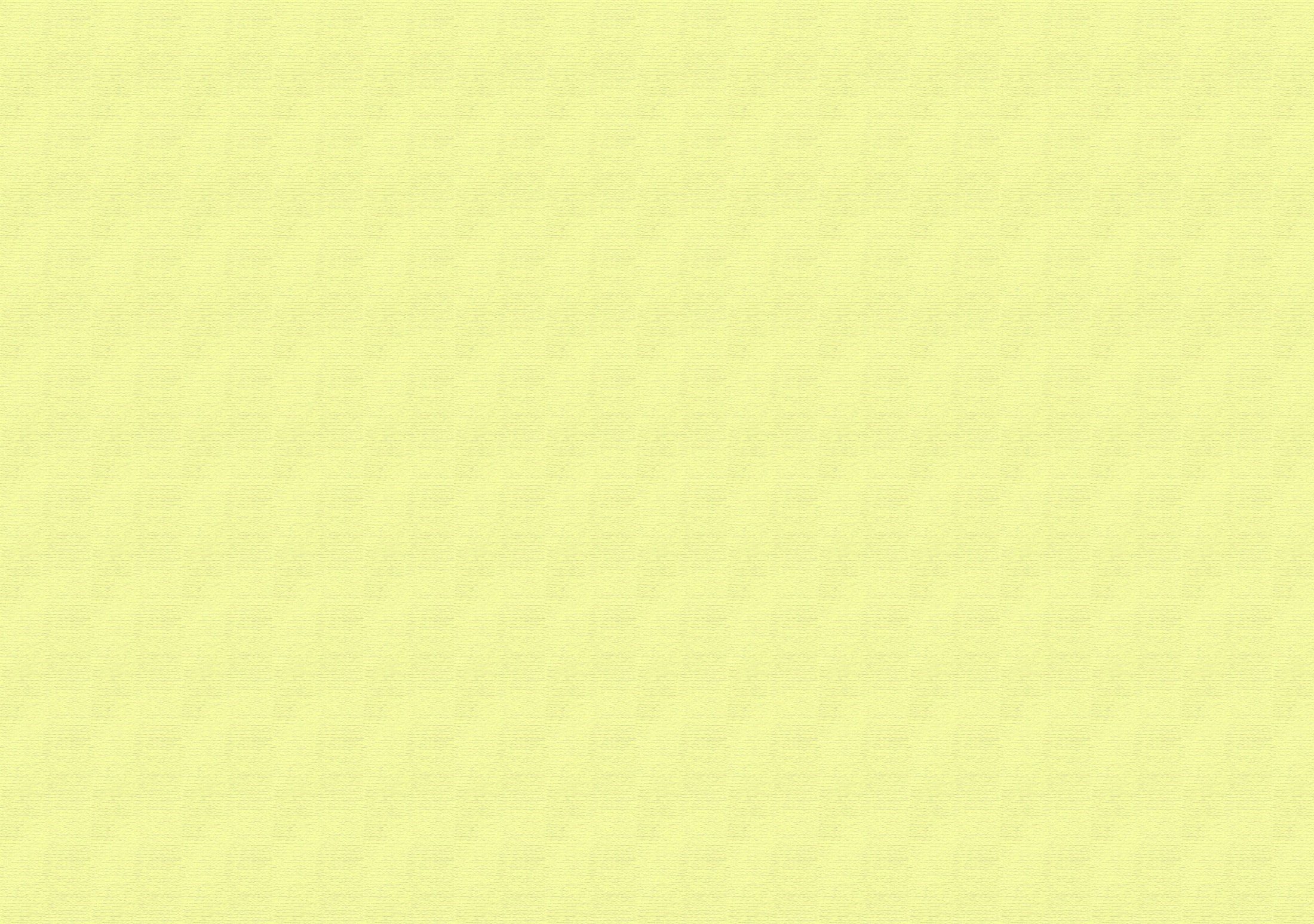 PARA  A  GENTE  PENSAR...
NÃO  SÃO  OS  LAÇOS  DA  CONSANGUINIDADE  OS  VERDADEIROS  LAÇOS  DE  FAMÍLIA  E  SIM  OS  DA  SIMPATIA  E  DA  COMUNHÃO DAS  IDÉIAS.
Kardec
Observe  as  gravuras  e  descubra  8  erros  entre elas:
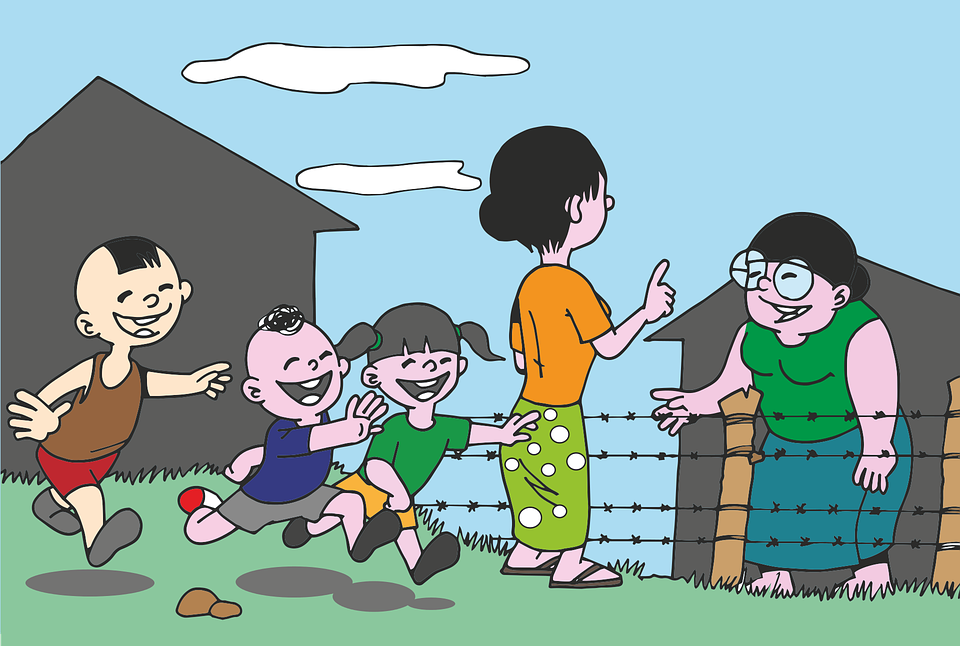 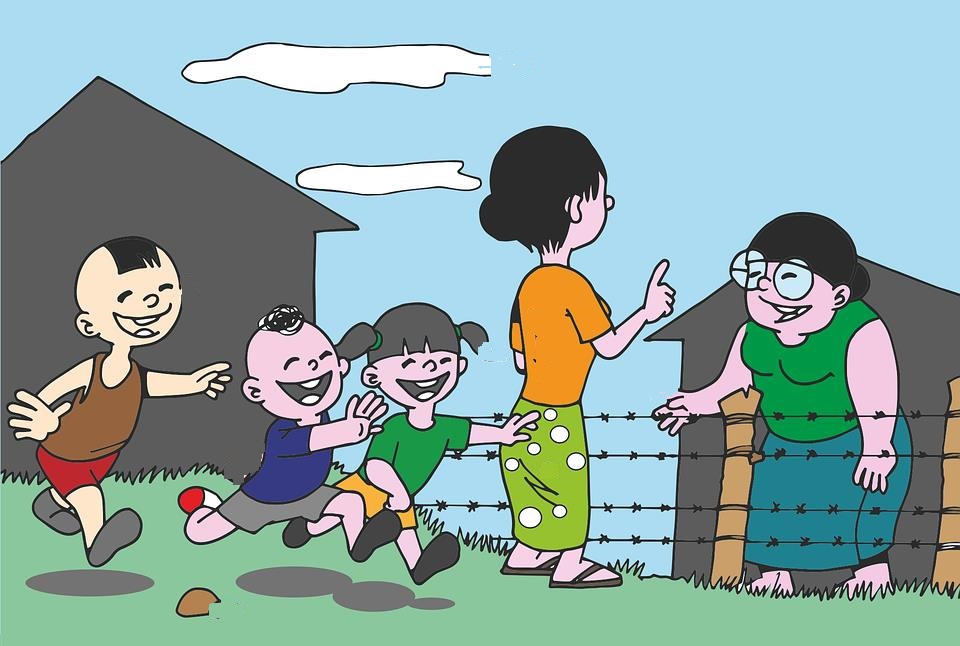 X
X
X
X
X
X
X
X